COSC/MATH 4P61 Theory of Computation
Michael Winter
office: J323
office hours: Mon & Fri, 10:00am-noon
email: mwinter@brocku.ca
course web page: http://www.cosc.brocku.ca/~mwinter/Courses/4P61/
Main Text
John E. Hopcroft, Rajeev Motwani, and Jeffrey Ullman: Introduction to Automata Theory, Languages, and Computation (3rd ed.), Addison-Wesley (2007).
Course Work
Marking Scheme
Term Tests (3x20%)				 	         60%
Final Exam					         40%

Term Test 1 (30 min): October 01, 2015 (in class)
Term Test 2 (30 min): November 05, 2015 (in class)
Term Test 3 (30 min): November 26, 2015 (in class)
Course Outline
* October 12-16 is Fall Reading Week, no classes
Computability – What’s the deal?
Imaging the following situation:

You are working in a software company and your boss has the idea to develop a new antivirus system. This program should analyse automatically any incoming program file and will do the following:
 If the program will harm your computer, it will be deleted.
 If the program will not harm your computer, it will be started.

Do you want to be the team leader for this project?
Computability – What’s the deal?
Imaging the following situation:

You are working in a software company and your boss has the idea to develop a new antivirus system. This program should analyse automatically any incoming program file and will do the following:
 If the program will harm your computer, it will be deleted.
 If the program will not harm your computer, it will be started.

Do you want to be the team leader for this project?

Probably not, because this is a so-called undecidable problem, i.e., such a program does not exist.
Non-computable Functions
Let us consider functions of the form f : ℕ → ℕ and programs (in any language of your choice) that take a natural number as input and return a natural number.

How many functions/program do we have?
Diagonalization
Non-computable Functions
Let us consider functions of the form f : ℕ → ℕ and programs (in any language of your choice) that take a natural number as input and return a natural number.

How many functions/program do we have?

There are uncountable many functions of this form.
Coding Strings by Numbers
Suppose we have the alphabet                                 .
Then we can code every string over this alphabet as a number natural number to the base        .

Example:
Non-computable Functions
Let us consider functions of the form f : ℕ → ℕ and programs (in any language of your choice) that take a natural number as input and return a natural number.

How many functions/program do we have?

There are uncountable many functions of this form.
There are countable many programs of this kind.

There are more non-computable functions than there are computable ones.

Can we provide reasonable examples for non-computable functions?
Potential Questions
What are typical examples of non-computable functions?
How long does it take to compute a certain result?
Which of the algorithms at hand is better?
Can I solve my problem using language xyz?
Is it possible to make my program faster?

In order answer those questions we need mathematical models of computation. During this course we will consider:
Functions on natural numbers
 Languages (sets of strings)



 Finite Automatons
 Grammars
 Pushdown Automatons
 Turing Machines
 Recursive Functions
Finite Automaton
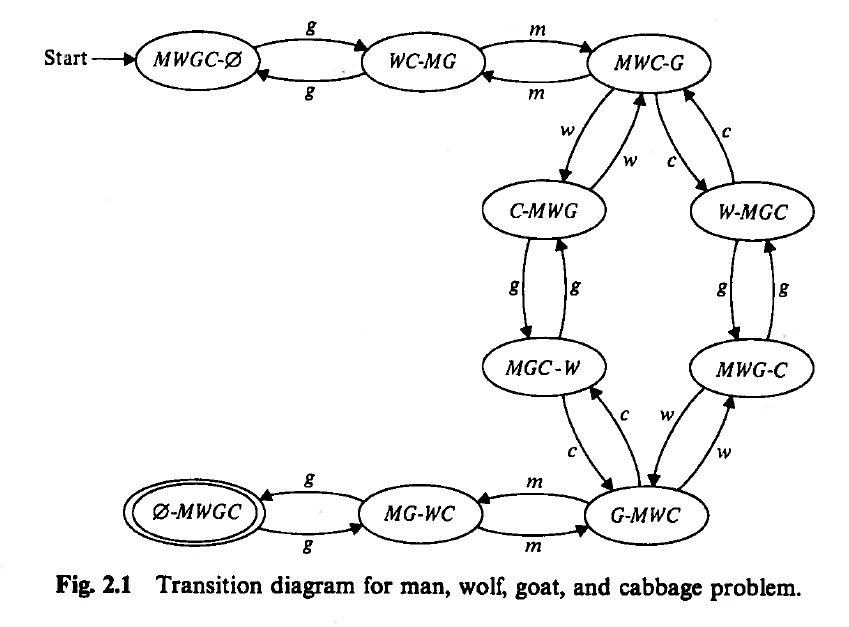 Finite Automaton
where
Finite Automaton
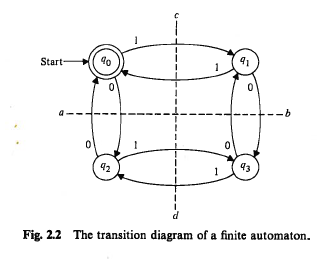 Nondeterministic Finite Automaton
where
Nondeterministic Finite Automaton
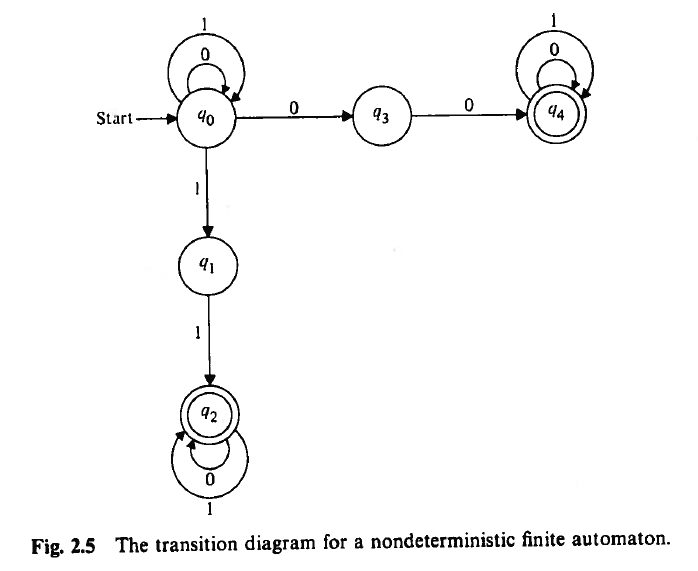 NFA with ε-Moves
where
NFA with ε-Moves
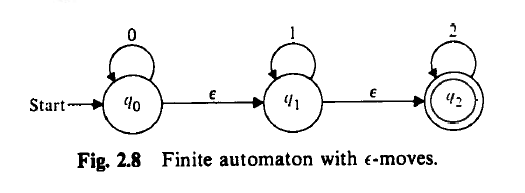